Invoicing Workflows
User Roles
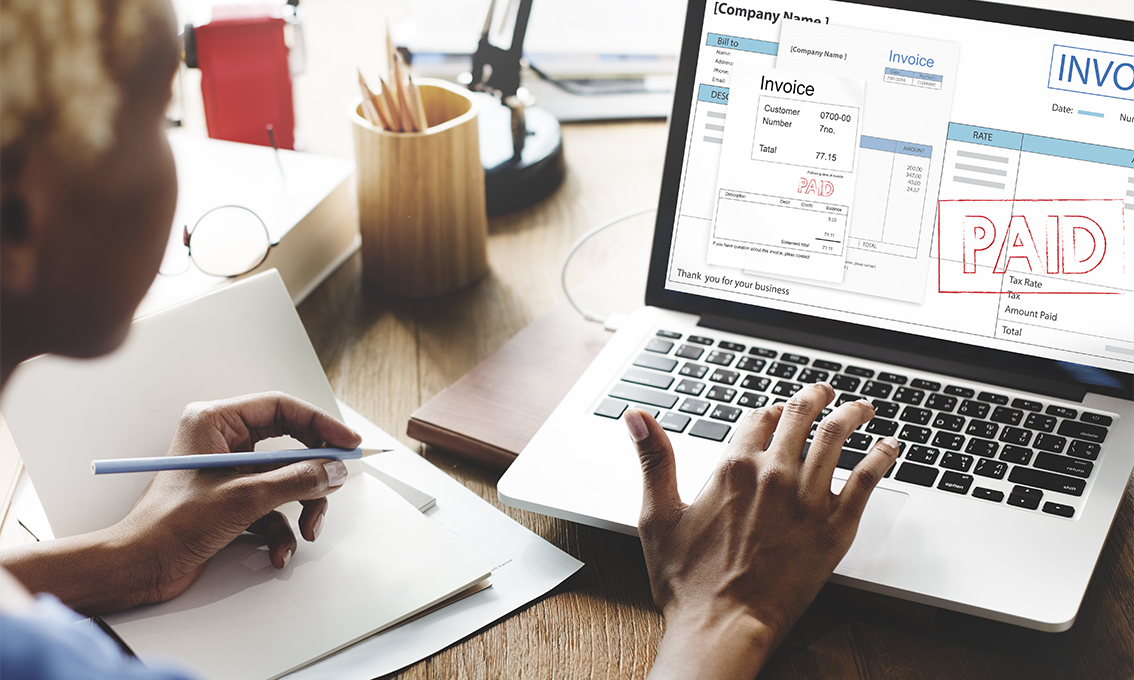 Invoice Operators: create and review invoices

Invoice Operator Extended: confers privilege to  delete/cancel invoices

Invoice Managers: create, review and approve invoices

Receiving Operator: manages arrival of purchased physical items; may perform post-receiving processing tasks in appropriate receiving department

Acquisitions Administrator: manages invoice configuration rules
2
Invoicing Workflow Overview
Manages how an invoice is handled from point of receipt to point it is paid
Invoices can be created: 
Manually
Automatically via EDI
Receiving may be handled as part of workflow
Payment requests may optionally be exported to institution’s ERP
Lifecycle of the invoice depends on your needs for review and exporting to a financial system
3
Workflow Considerations
Some considerations…
Do you export/import invoices to/from an ERP?
Do you invoice via EDI? 
Do staff operators to have separate invoicing roles or does one staff operator perform all tasks?
Do you have an Invoice approval process?

Invoice Review Rules and Invoice Approval Rules may be configured to handle any of these options
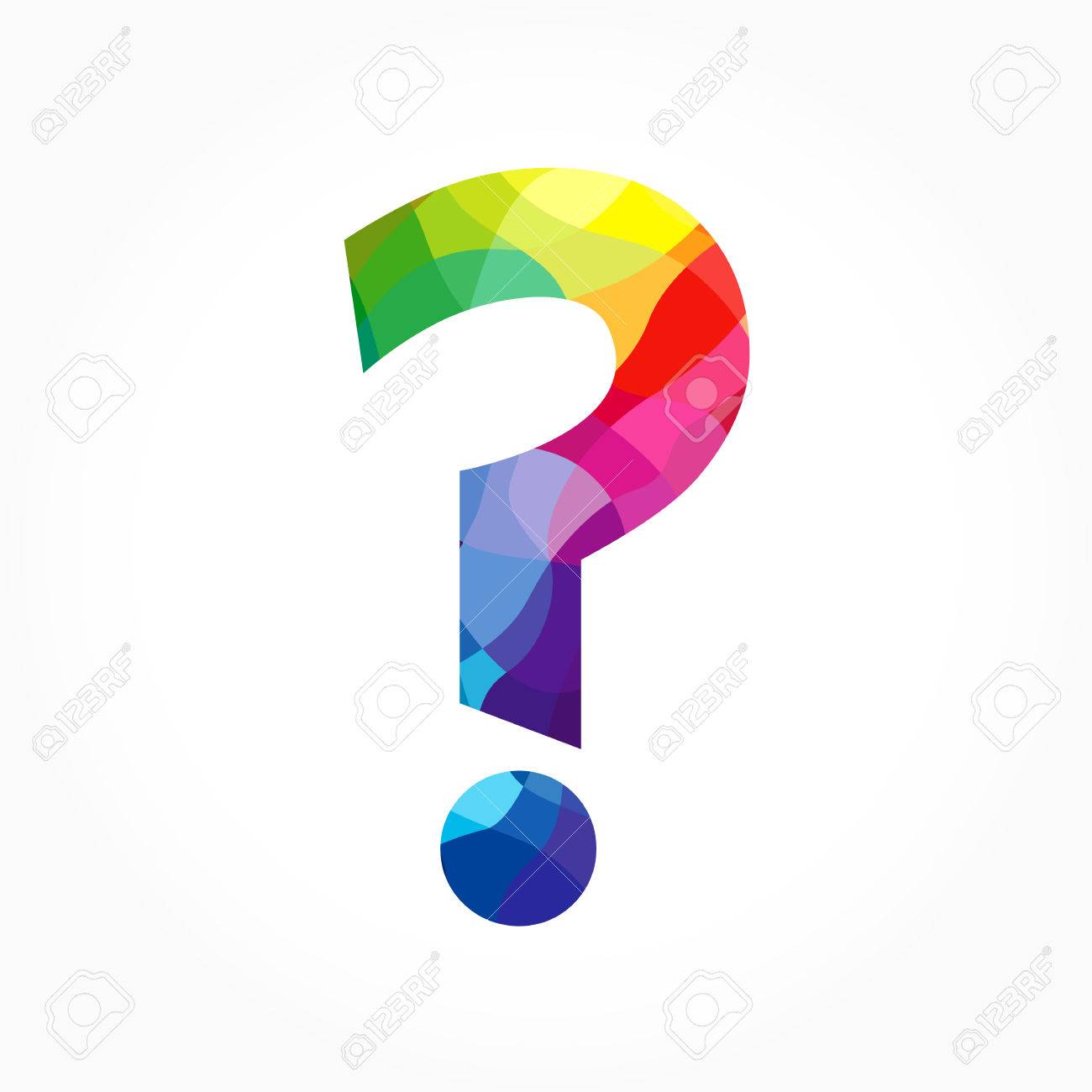 4
Invoice Creation
An invoice is created in one of four ways:

Manually 
by entering the invoice details manually
from the PO using the PO details
from a formatted Excel file

Automatically
via Electronic Data Interchange (EDI)
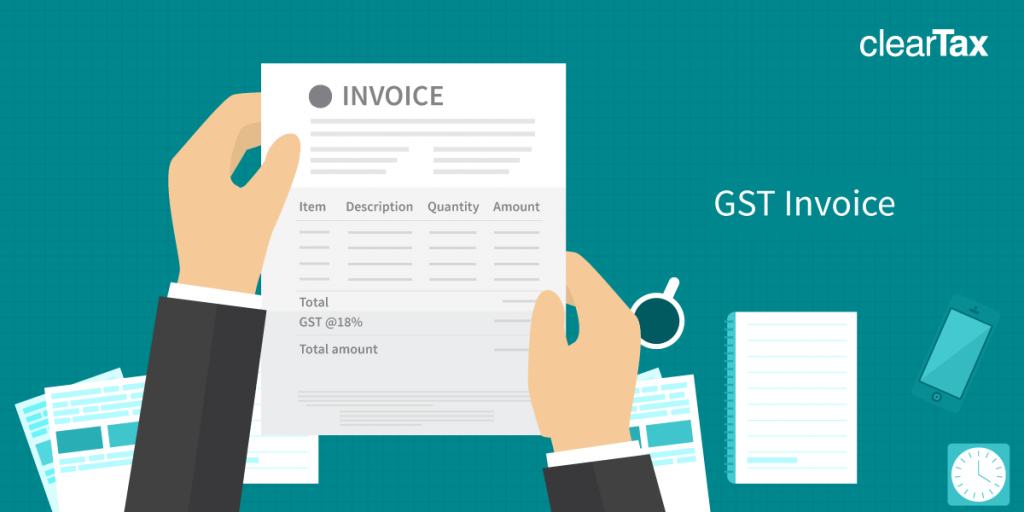 5
Create an Invoice Manually
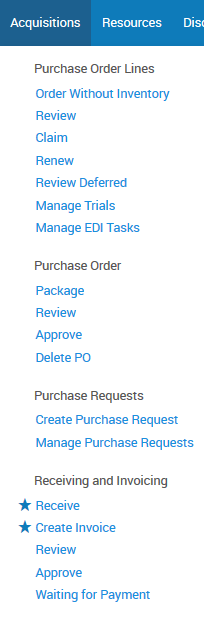 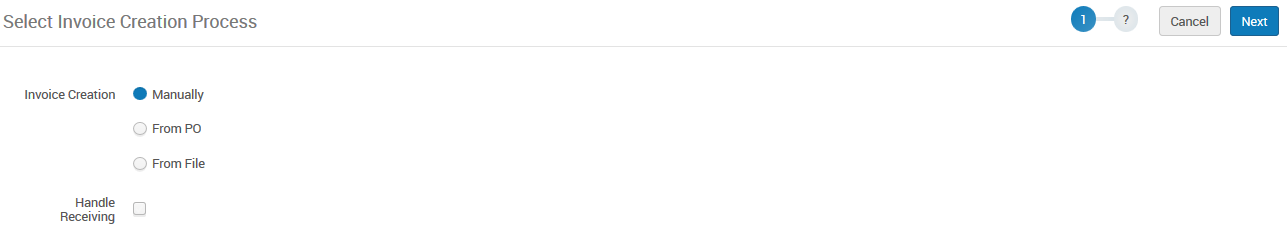 6
Invoice Details
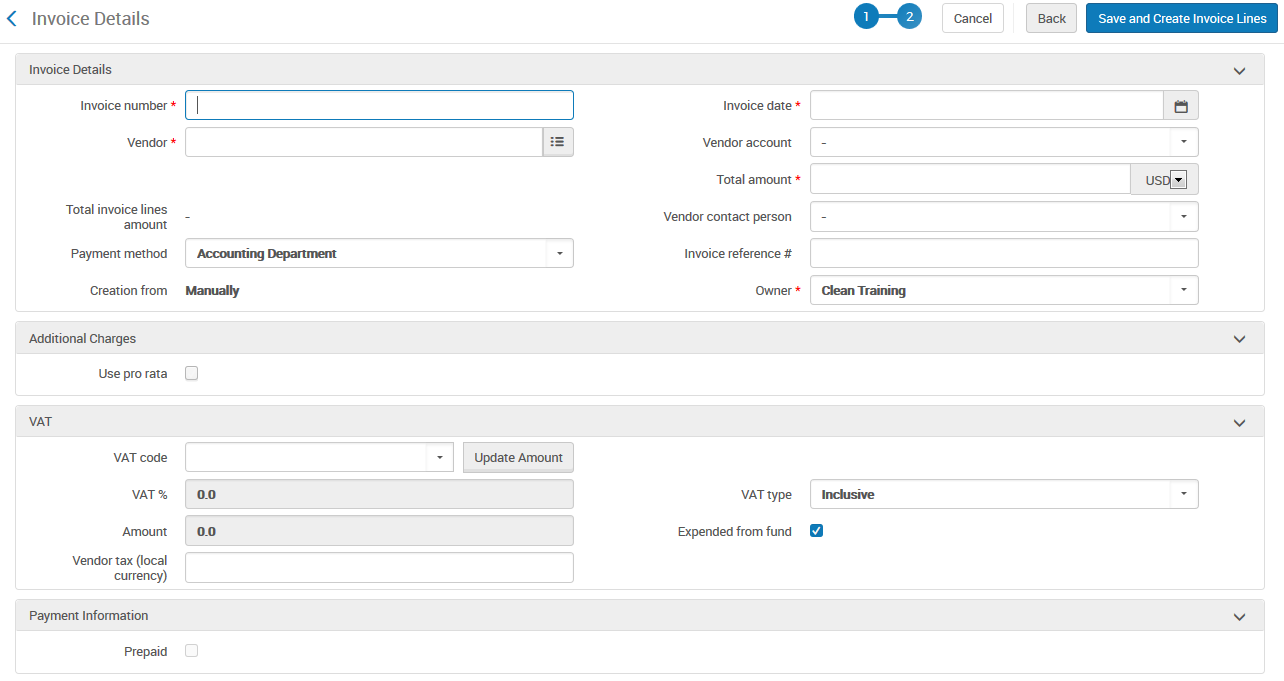 7
Prepaid
The Prepaid function is enabled only when the Payment method is something other than Accounting department
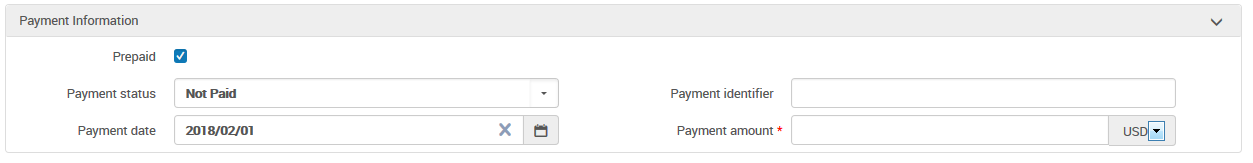 8
Internal Copy
Using the Internal Copy option indicates that the invoice is to be loaded into Alma for internal documentation or tracking purposes

Note: The Internal Copy option appears only if Alma is configured to send invoices via ERP when the invoice_skip_erp parameter is set to false
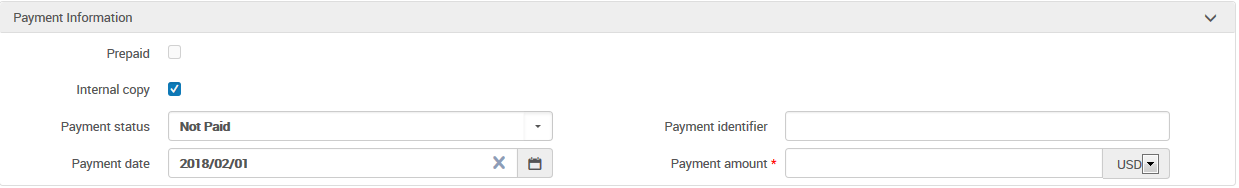 9
Create Invoice Lines
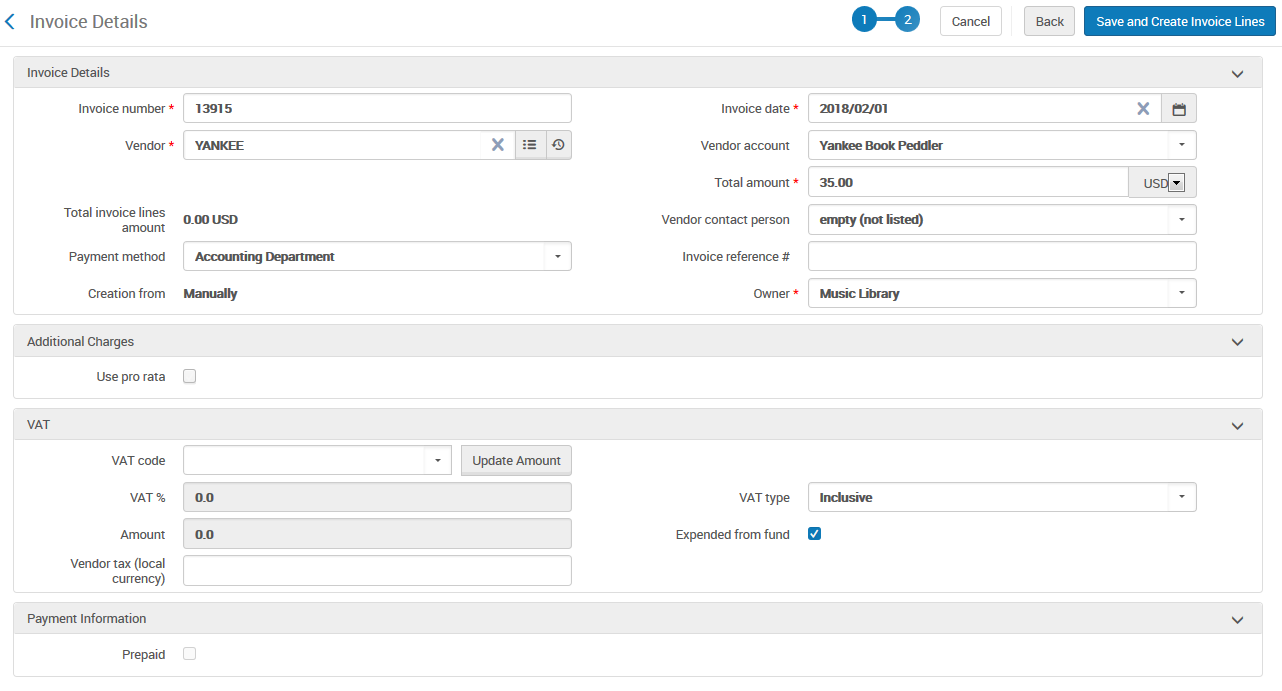 10
Add Invoice Lines Manually
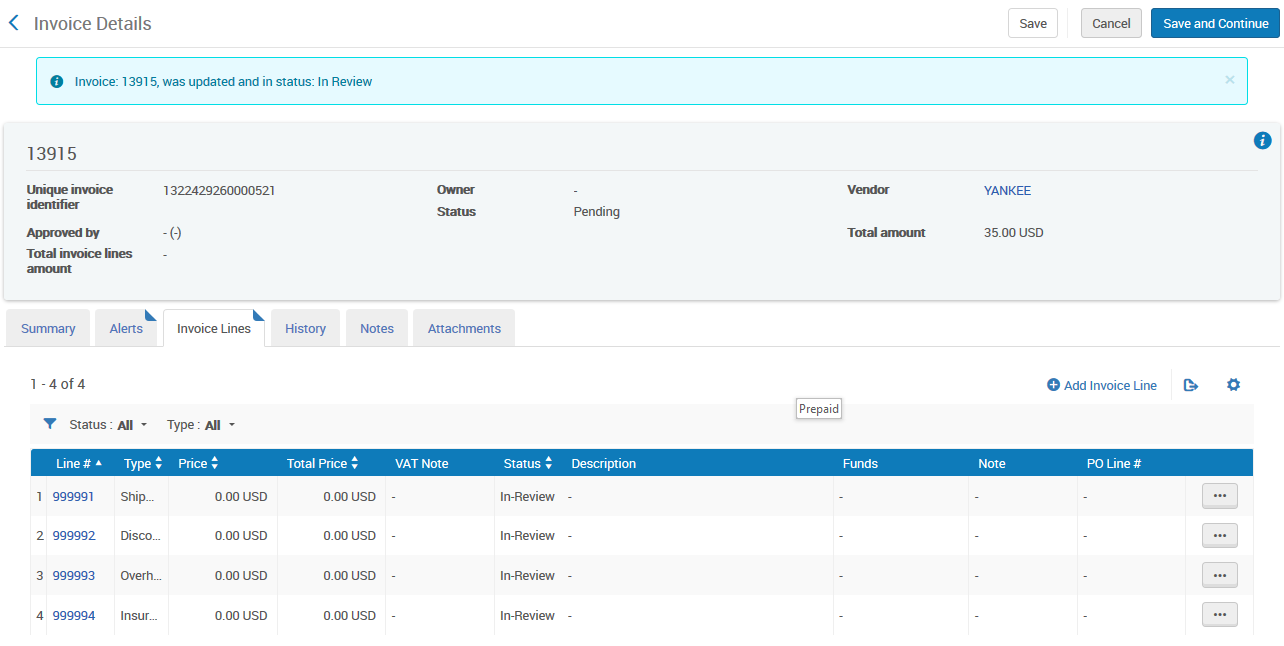 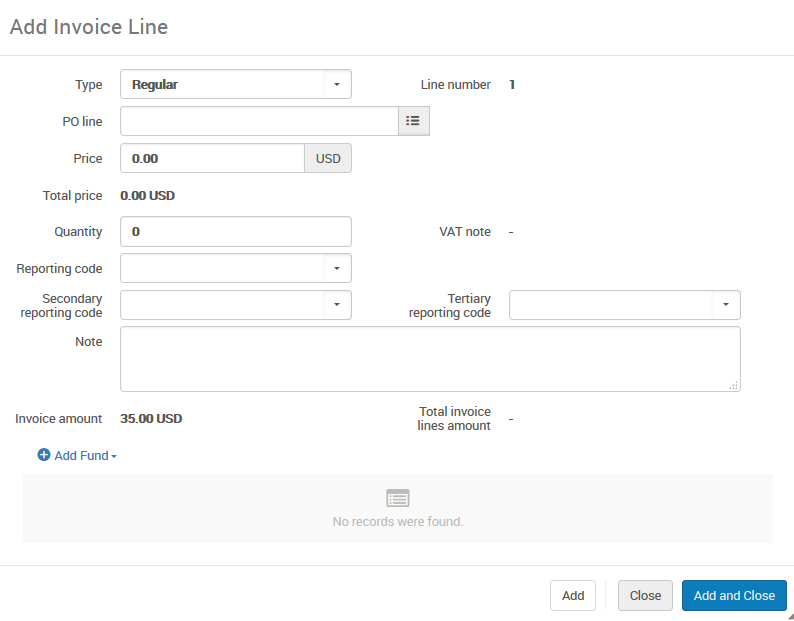 11
Add Invoice Lines Manually
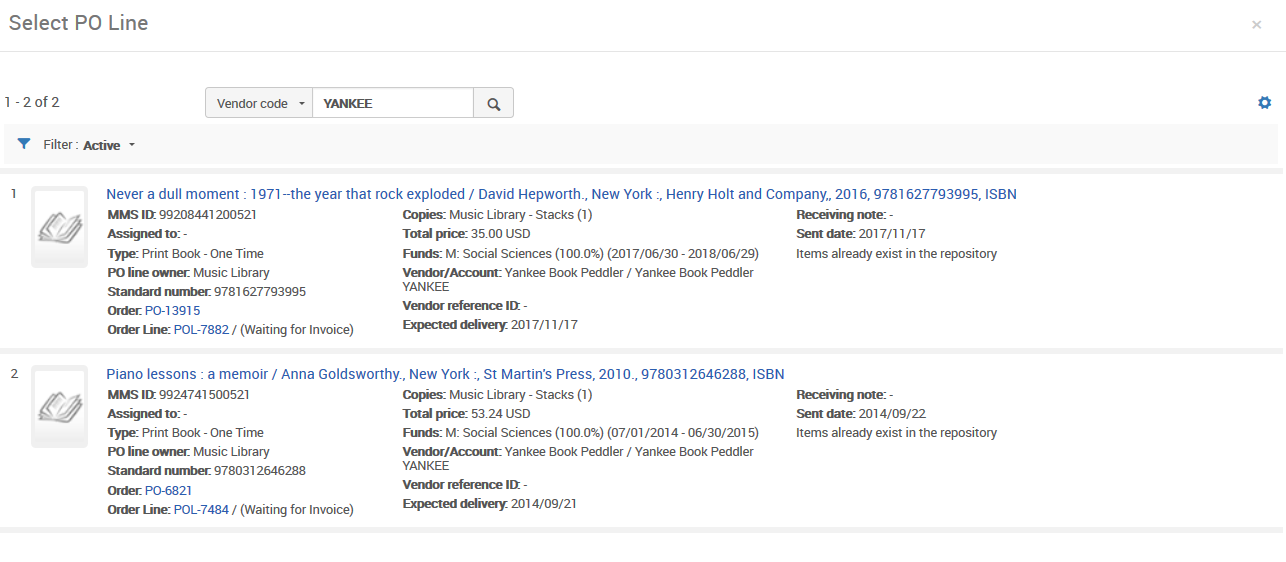 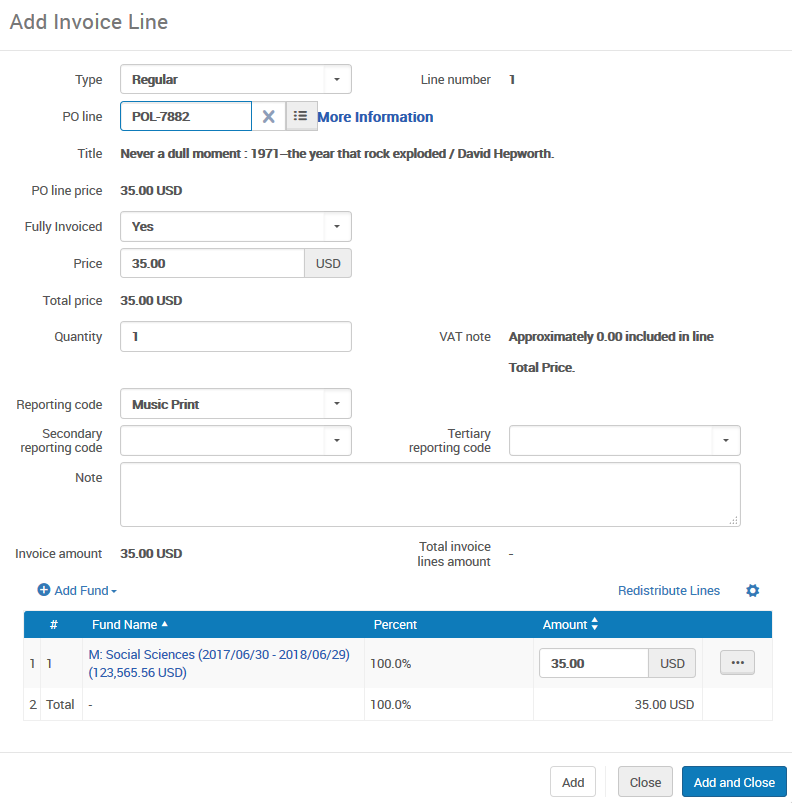 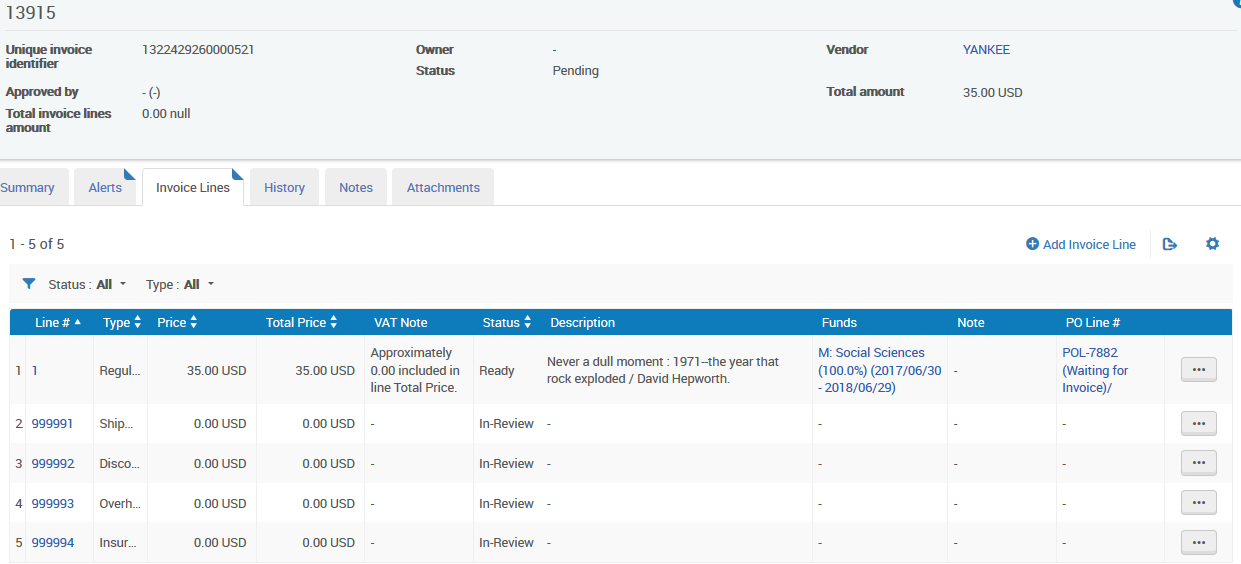 12
Create Invoice From PO
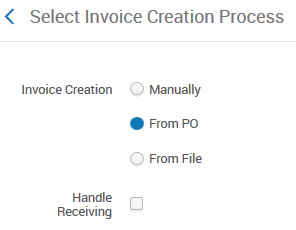 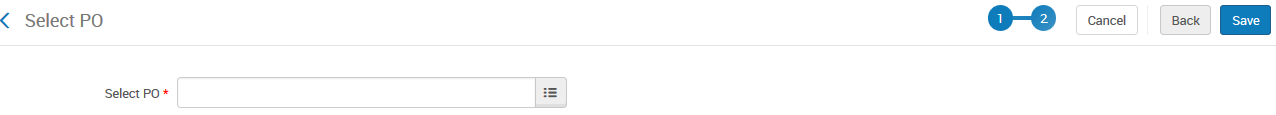 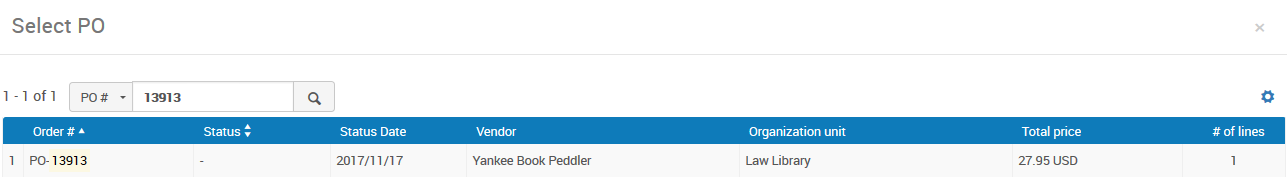 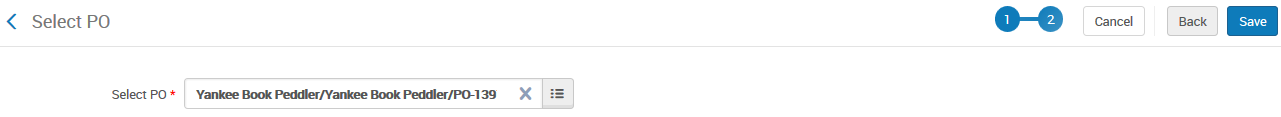 13
Create Invoice From PO
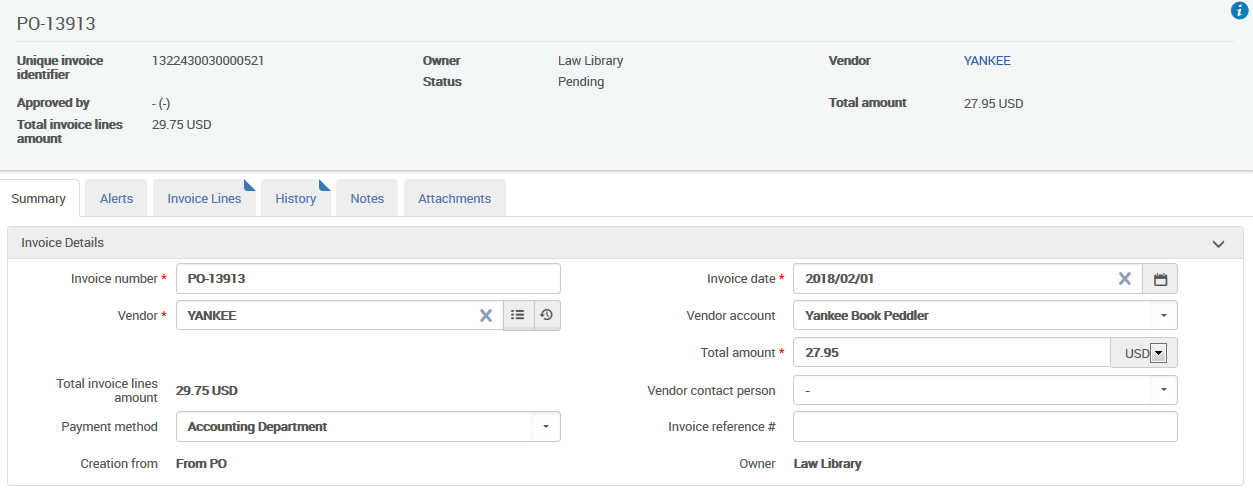 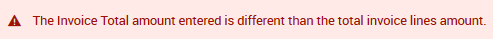 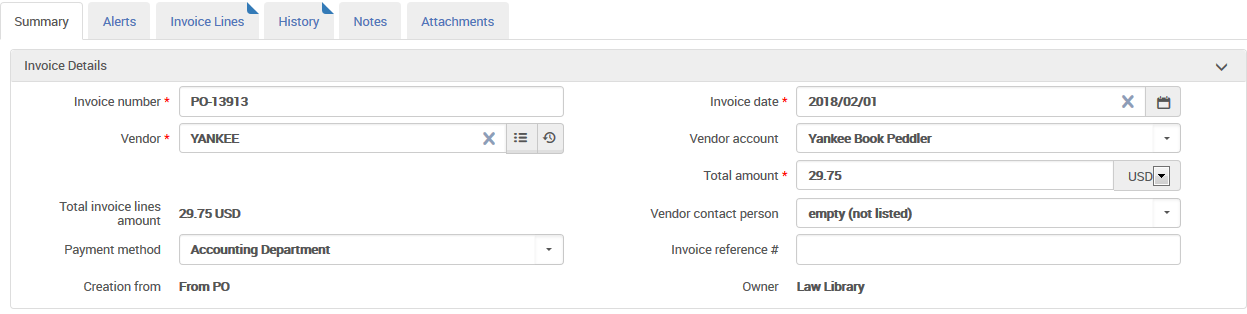 14
Create Invoice From File
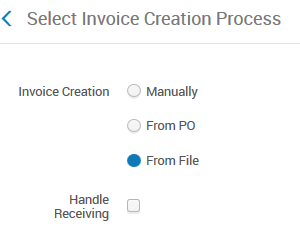 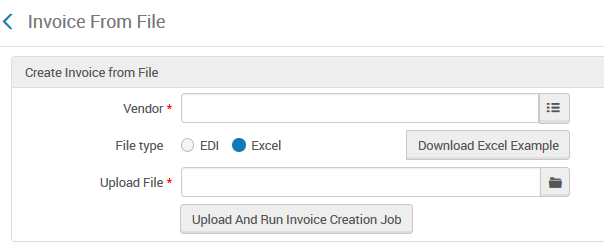 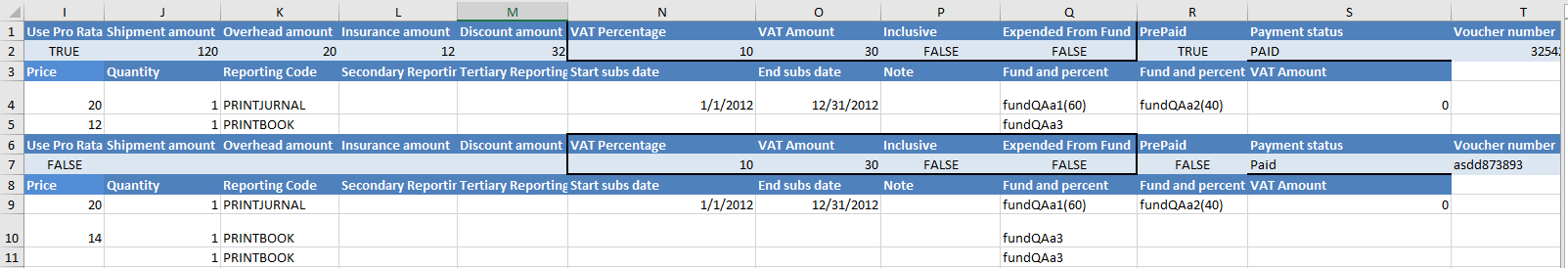 15
Create Invoice – Fund Transaction
Following invoice creation, two transactions will be entered in the fund to complete the purchase process:
 
Disencumbrance
Expenditure
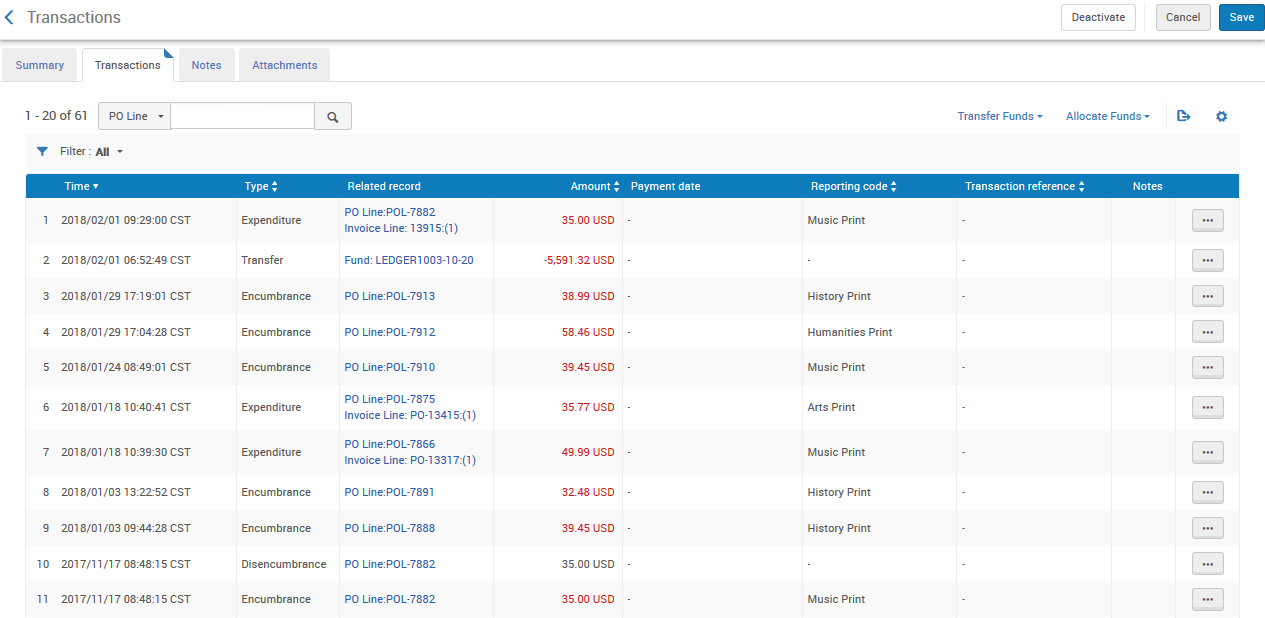 16
Invoicing Via EDI
EDI files created for invoices are based on international standards for EDI transmission

For details, see EDI integration in Alma at https://developers.exlibrisgroup.com/alma/integrations/edi/

Talk with your Ex Libris project team to build a testing plan
17
Vendor EDI Information
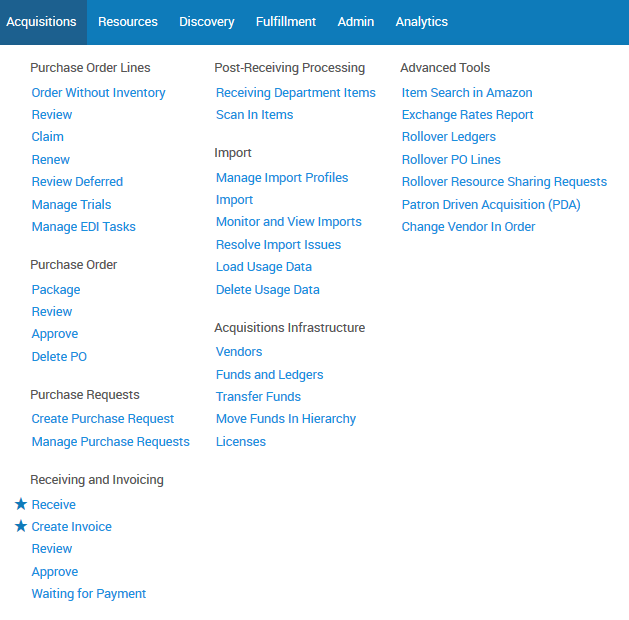 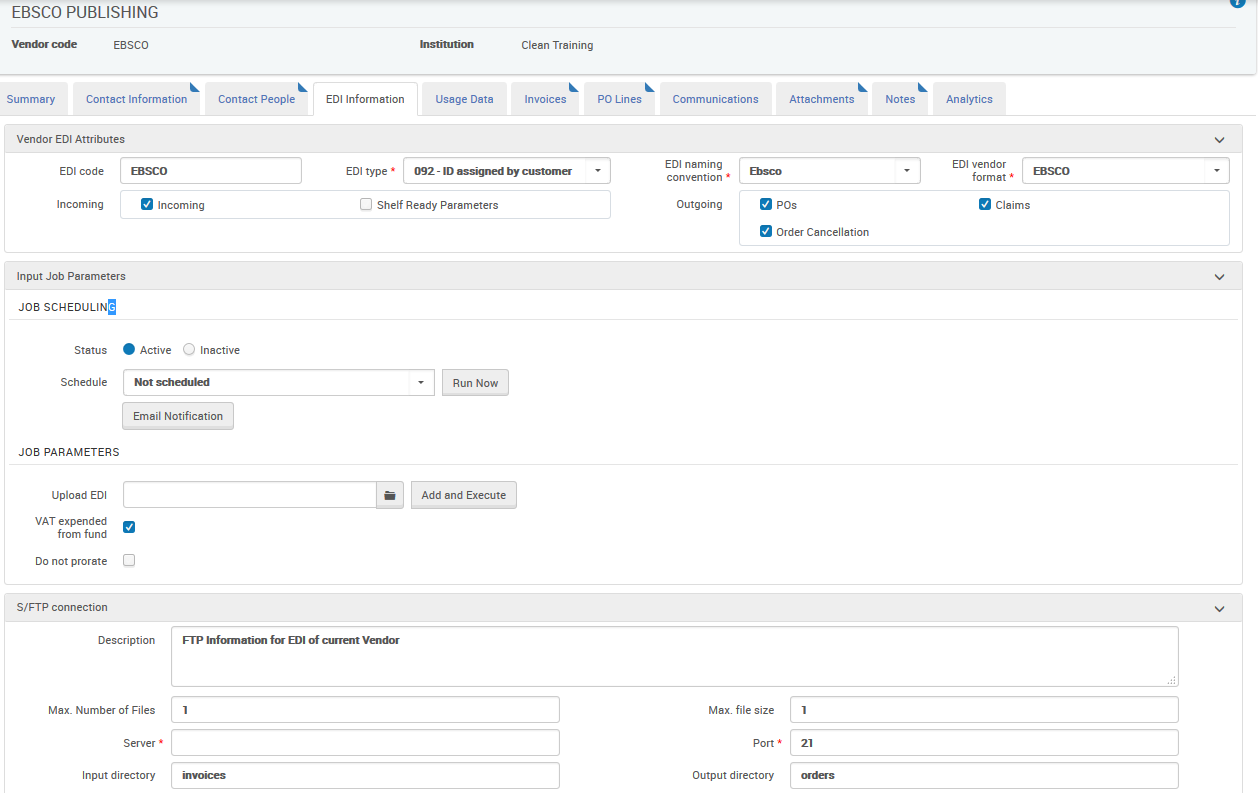 18
Manage EDI Tasks
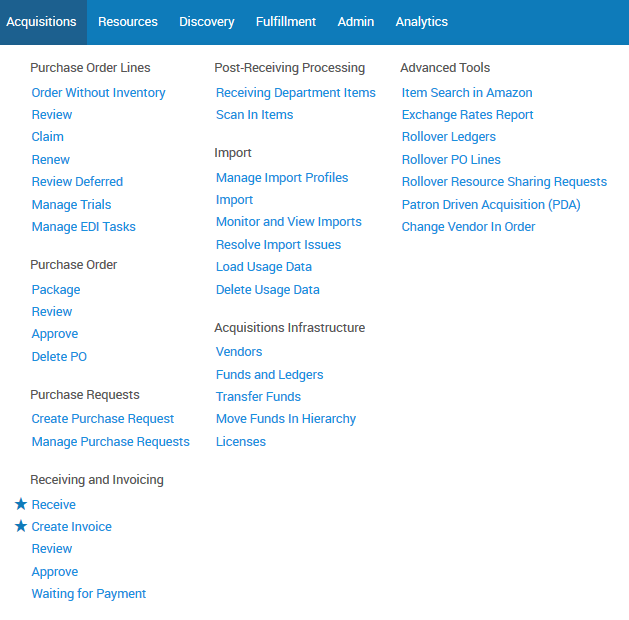 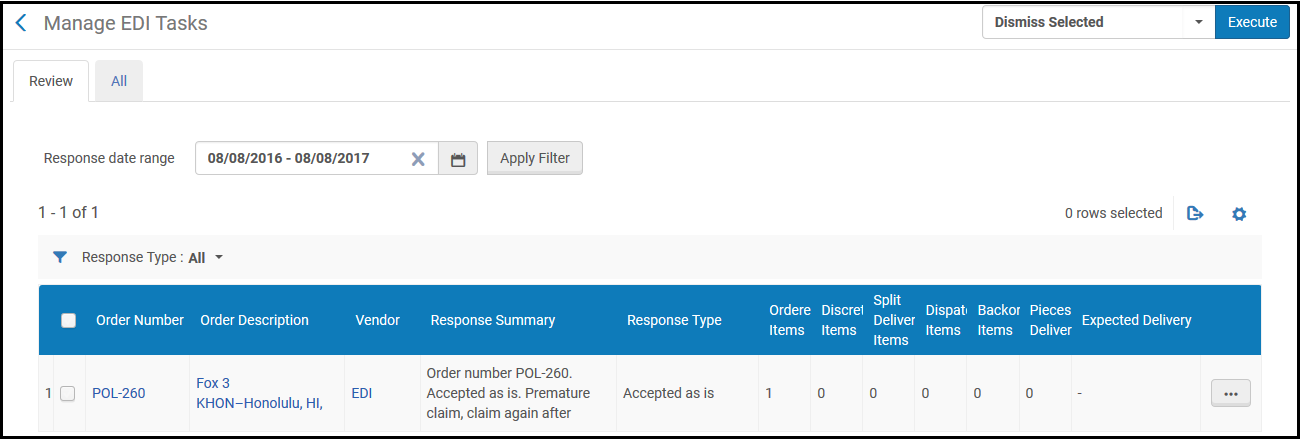 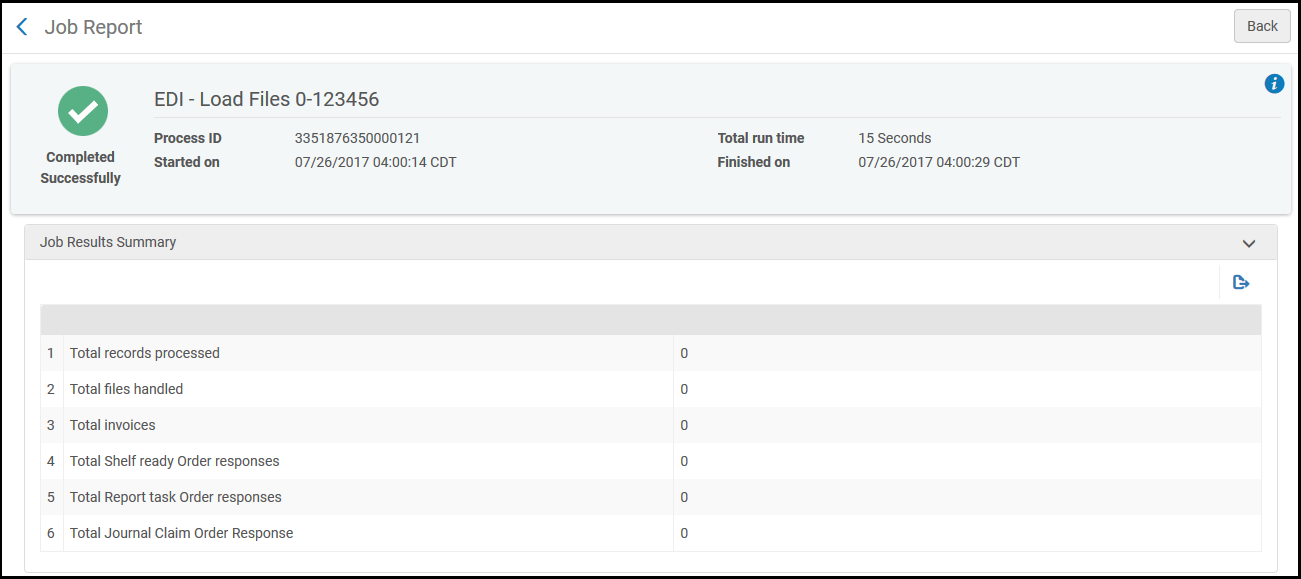 19
Reviewing Invoices
Create Invoice 
(EDI, .xls, manually, from PO)
Review
Approve
(OPTIONAL)
Invoices are sent to Review status if:
Review rules are configured to require manual review in certain circumstances
Save is used instead of Save and Continue during invoice creation process
Data issues or alerts are discovered during processing
20
Reviewing Invoices
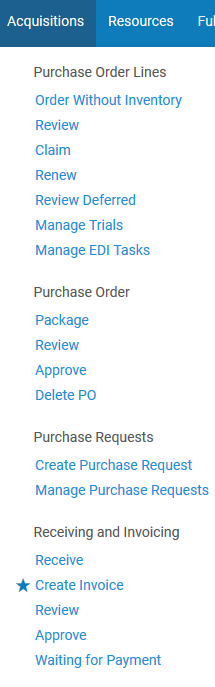 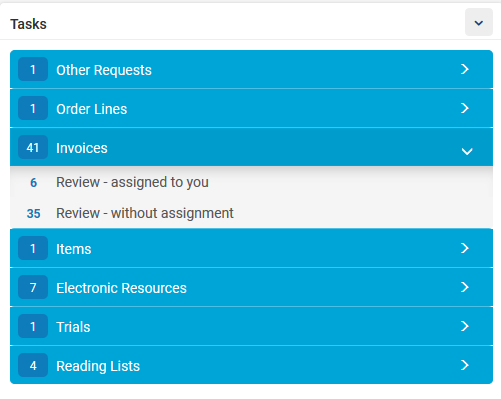 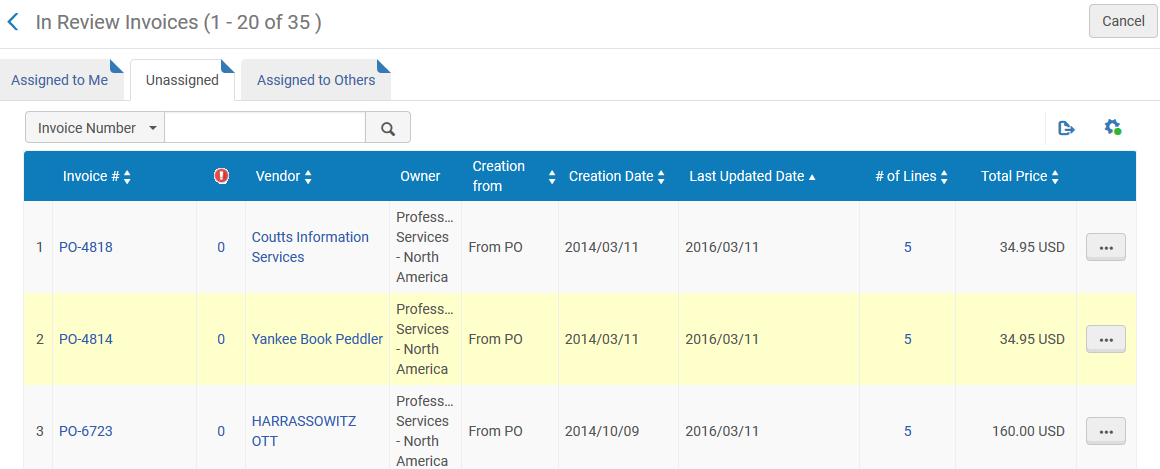 21
Reviewing Invoices
Alerts tab displays a list of alerts and provides guidance to edit data appropriately






Invoice lines may be edited before clicking on Save and Continue button to go to next step of workflow
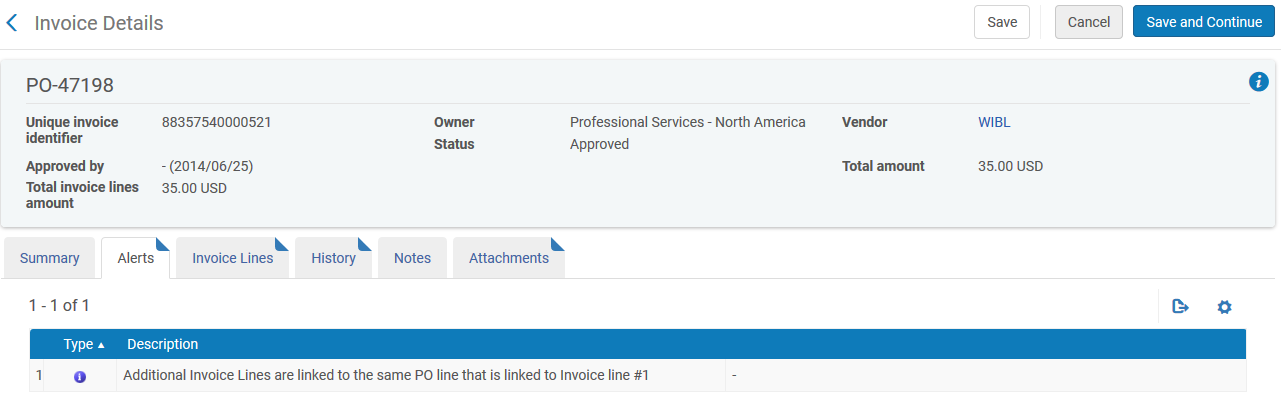 22
Approving Invoices
Create Invoice 
(EDI, .xls, manually, from PO)
Review
Approve
(OPTIONAL)
Invoices are sent to Approve status if:
Approval rules are configured to require manual review in certain circumstances
Data issues or alerts are discovered during processing

Approval step may not be needed depending on library’s process
23
Approving Invoices
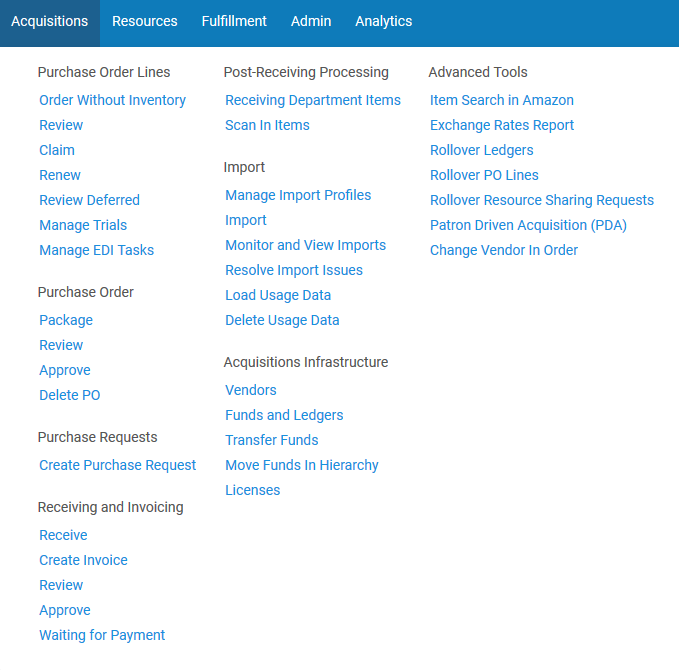 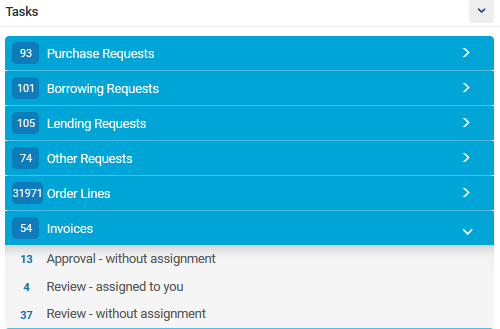 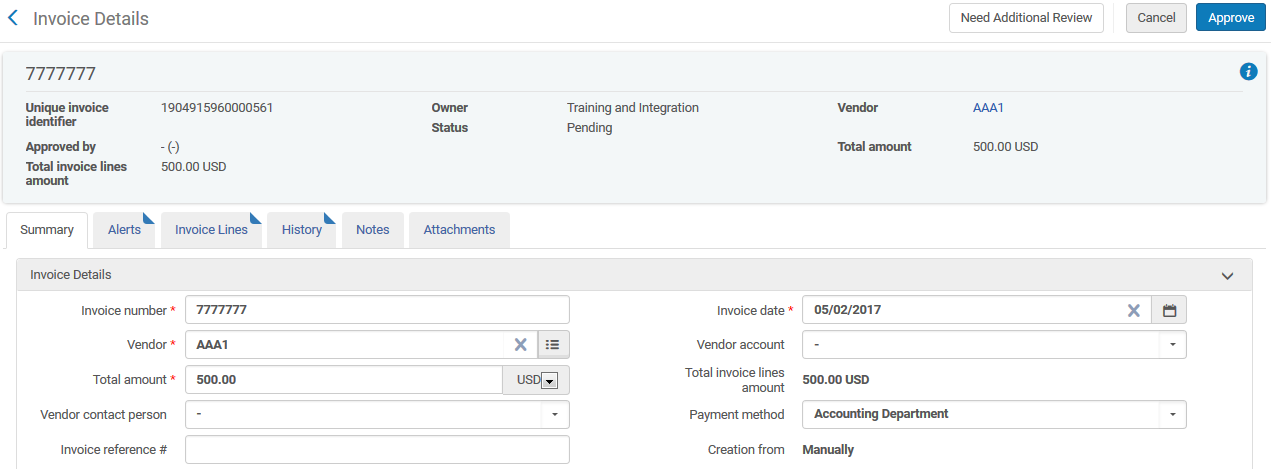 24
Invoice Payment
Status: Ready to be Paid
(No action needed)
Status: Waiting for Payment
Status: Paid
(No action needed)
Status: Closed
(No action needed)
When an invoice reaches the payment stage, it awaits payment-processing
Can set an invoice to Waiting for Payment manually or via ERP
25
Invoice Payment
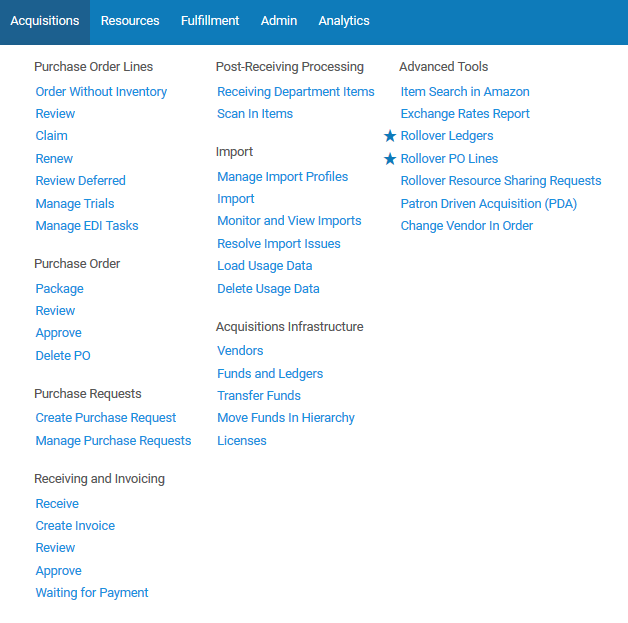 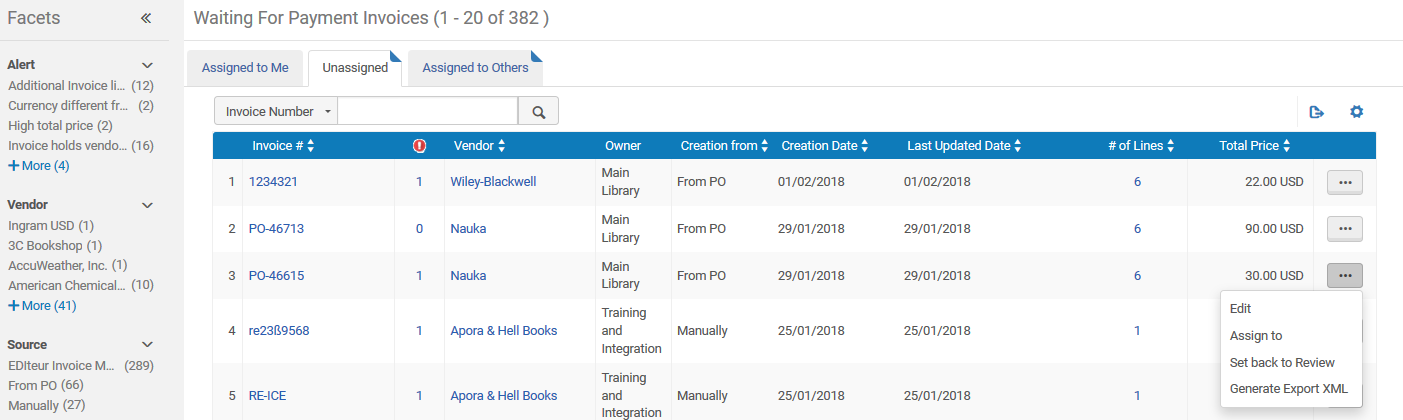 26
Invoice Payment
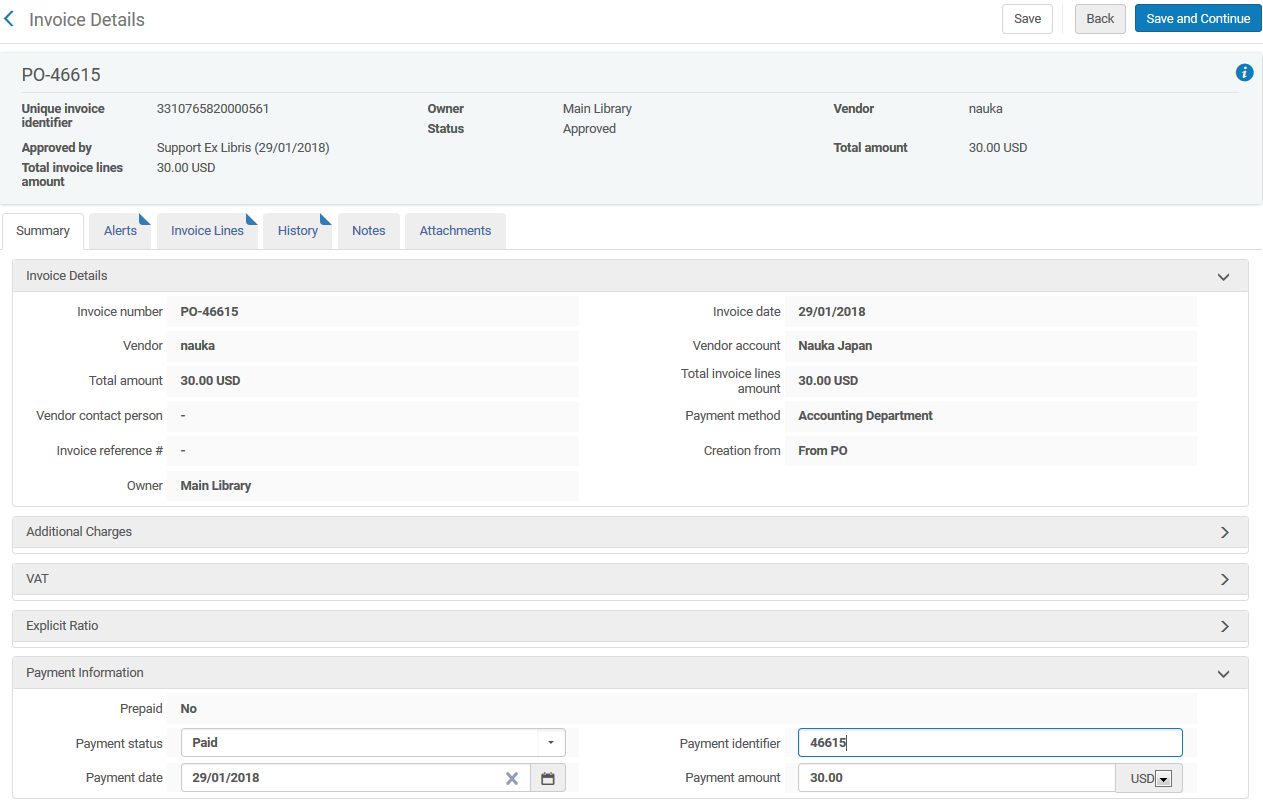 27
Closed Invoice
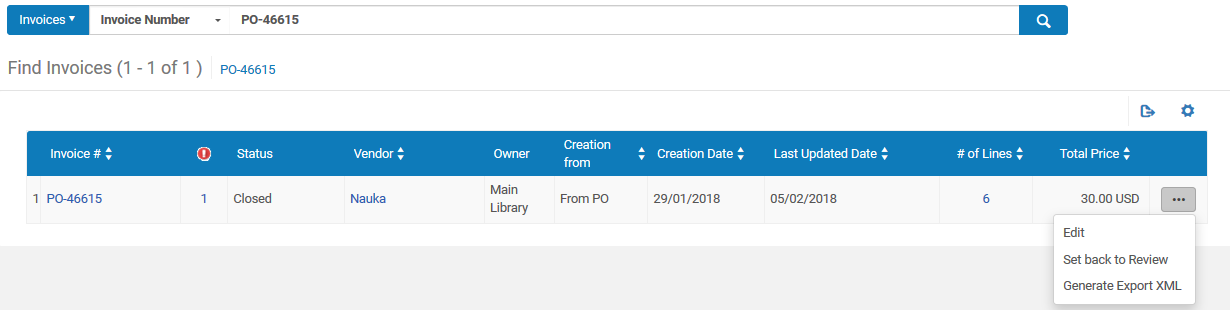 28